Живая и неживая природа
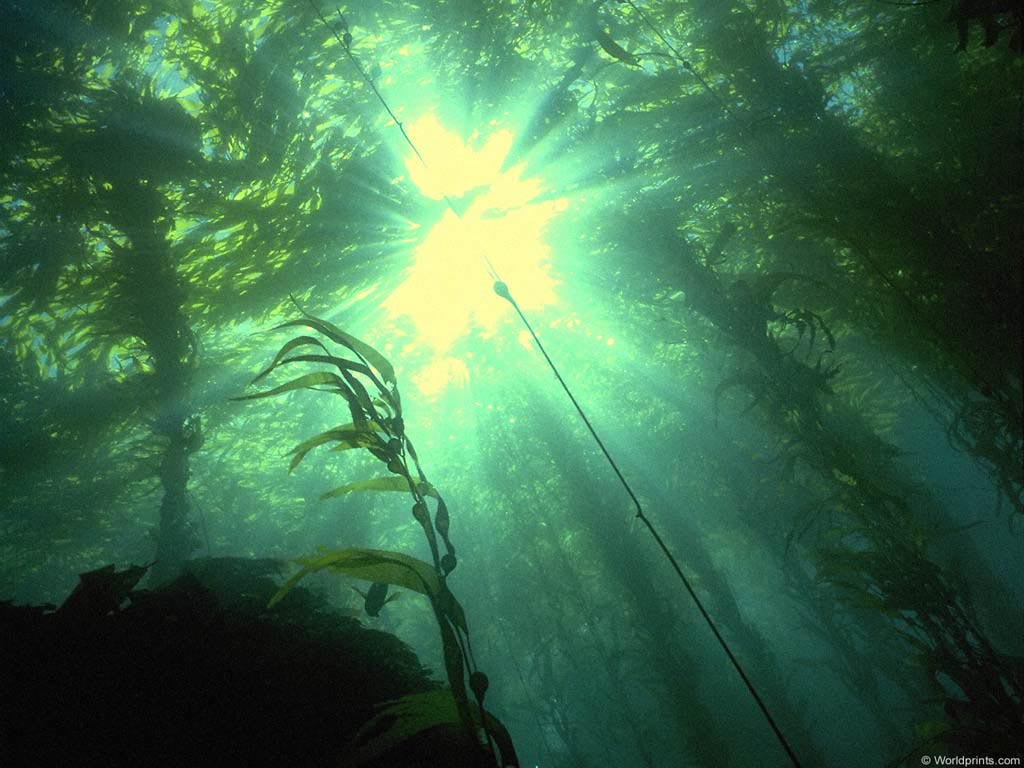 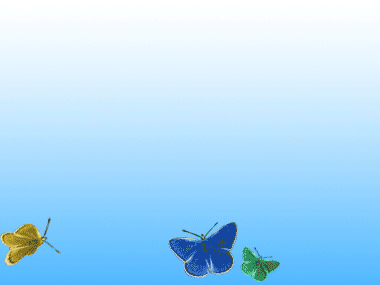 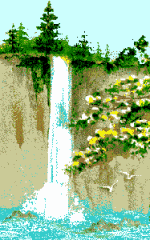 Подумай и ответь
Посмотри, мой милый друг, Что находится вокруг?Небо светло-голубое,Солнце светит золотое,Ветер листьями играет,Тучка в небе проплывает.Поле, речка и трава,Горы, воздух и листва,Птицы, звери и леса,Гром, туманы и роса.Человек и время года - Это всё вокруг…
ПРИРОДА
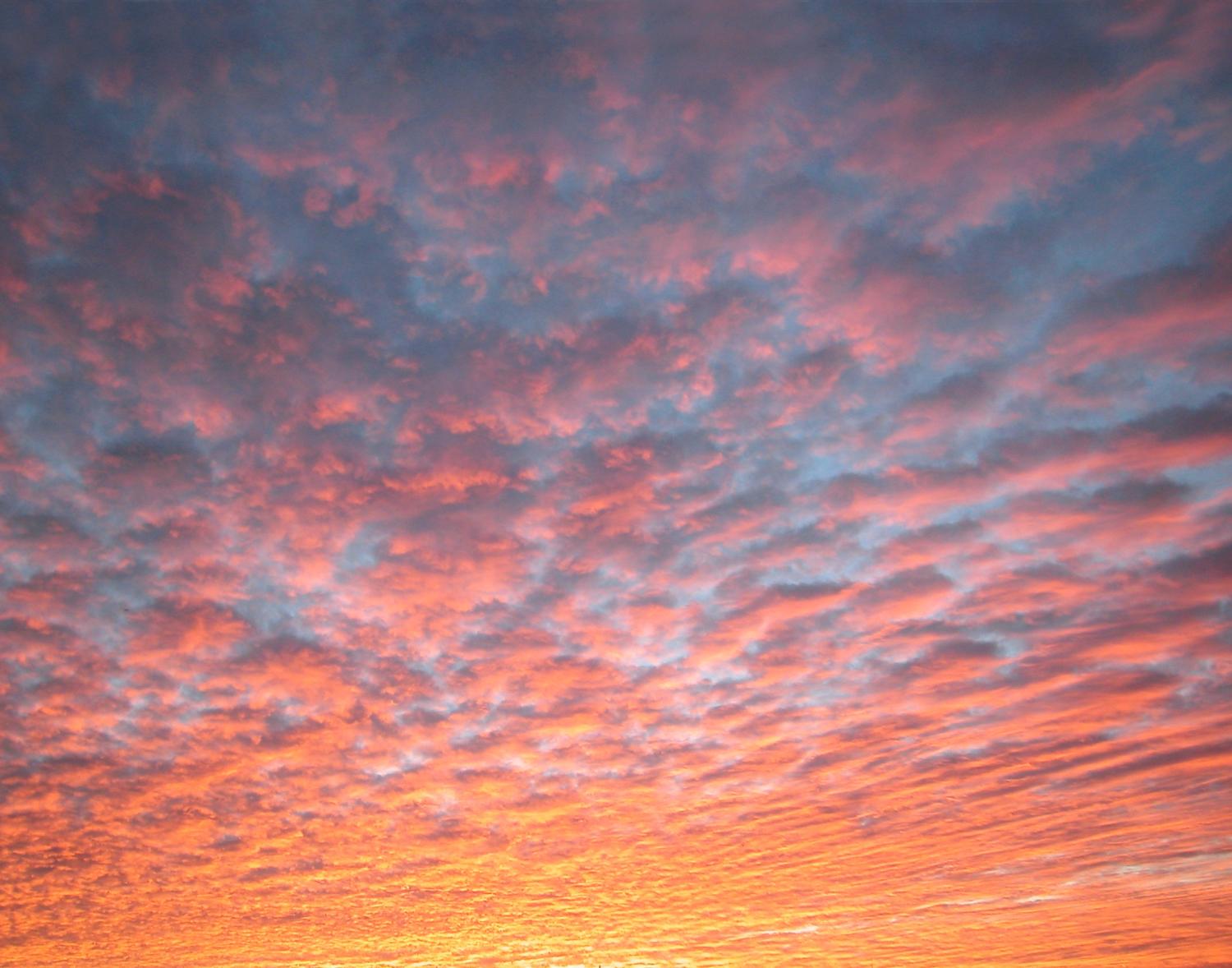 Природа – всё существующее во Вселенной.
(Словарь С.И. Ожегова)
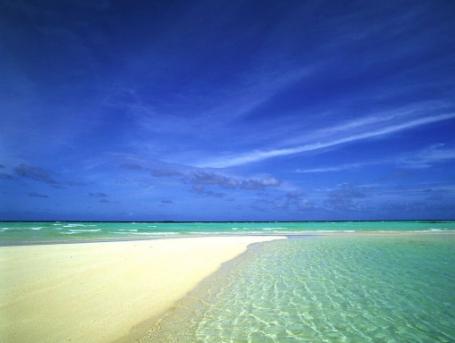 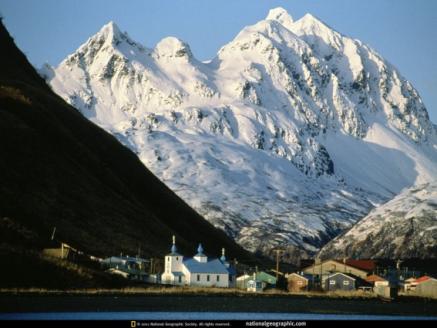 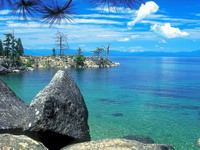 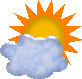 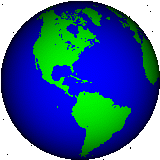 Неживая природа
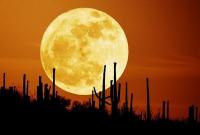 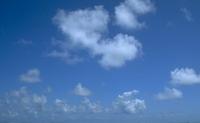 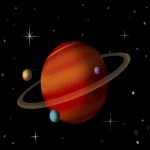 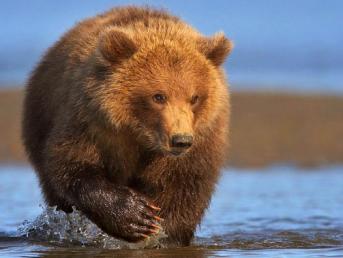 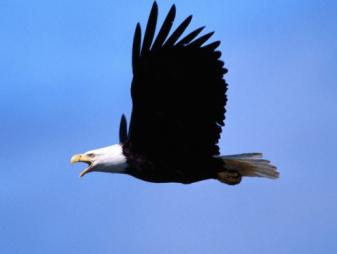 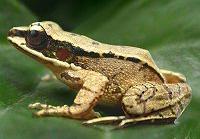 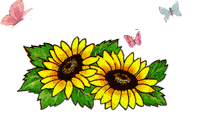 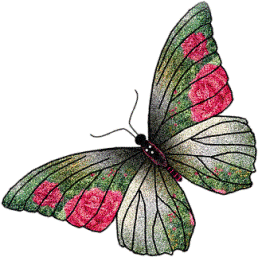 Живая природа
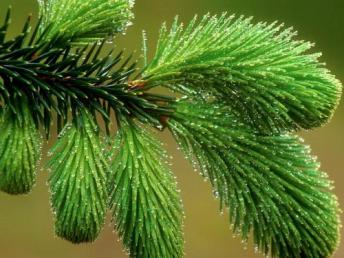 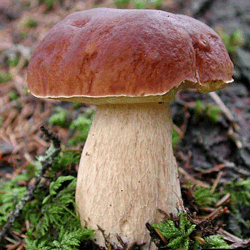 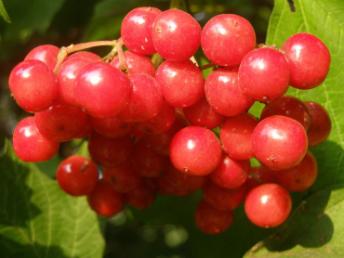 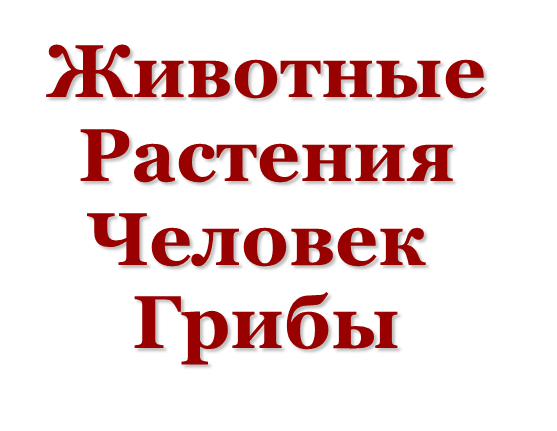 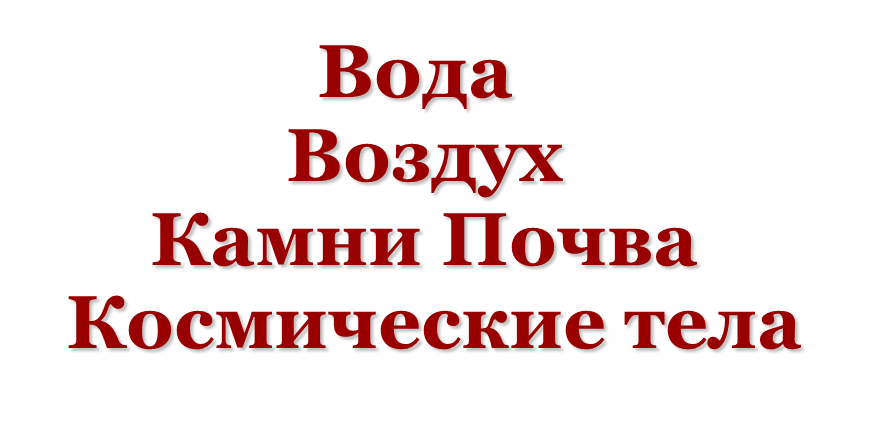 Все объекты живой природы 
дышат
питаются
растут
размножаются
умирают
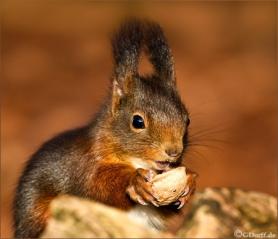 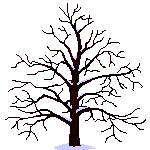 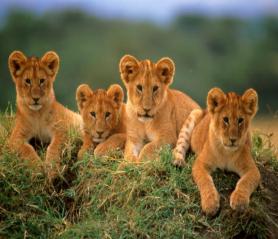 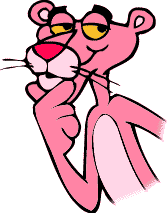 Давайте
порассуждаем  . . .
Живая природа
Неживая природа
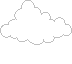 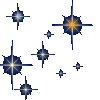 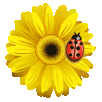 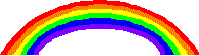 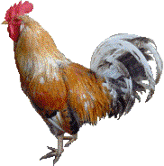 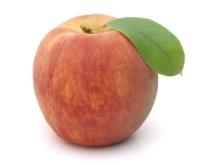 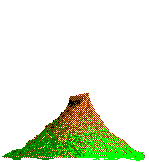 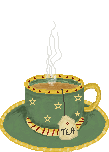 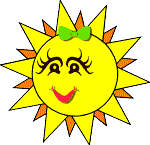 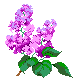 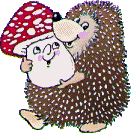 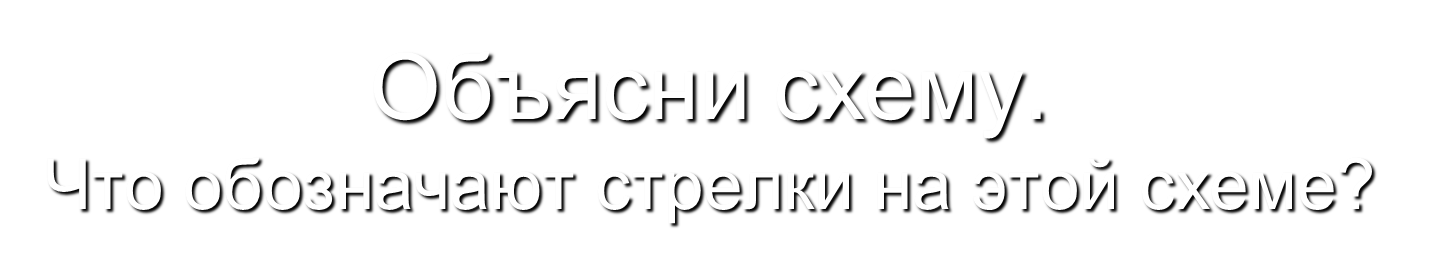 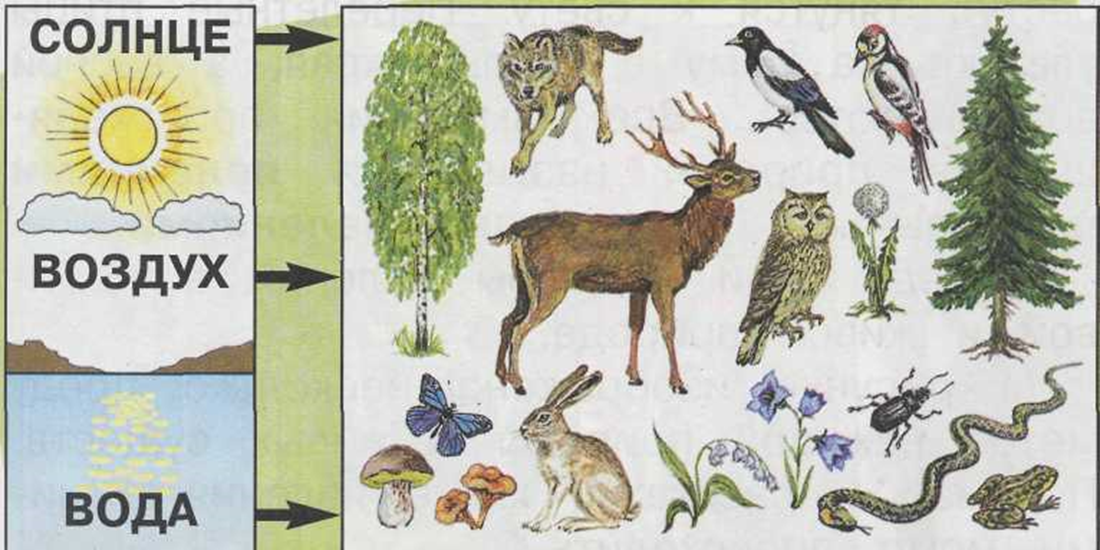 Приведите примеры, что относится к неживой, а что – к живой природе.
 Объясните, как связаны между собой неживая и живая природа.